Ideas for 
Psych. Fair-
D-stress fest
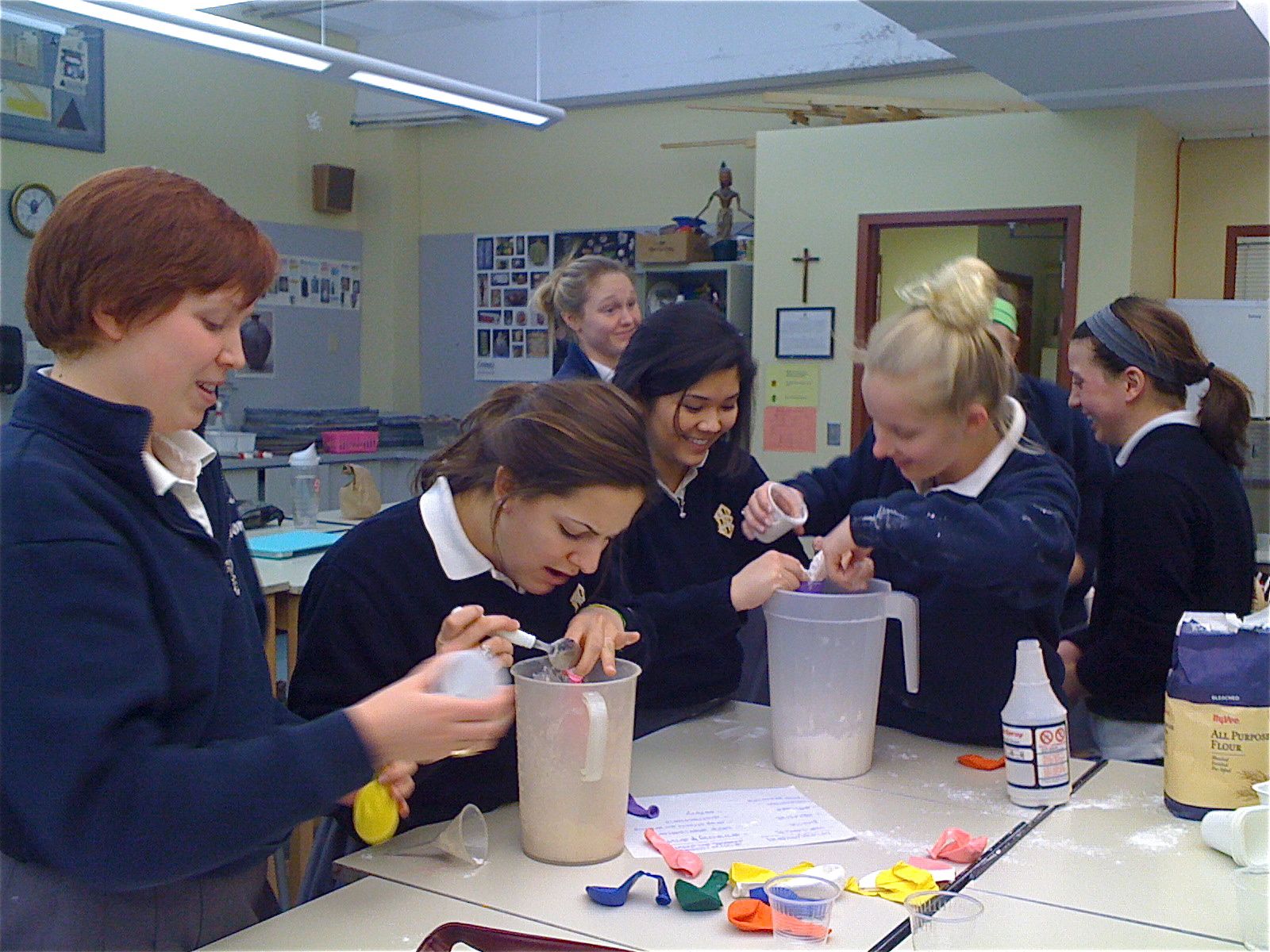 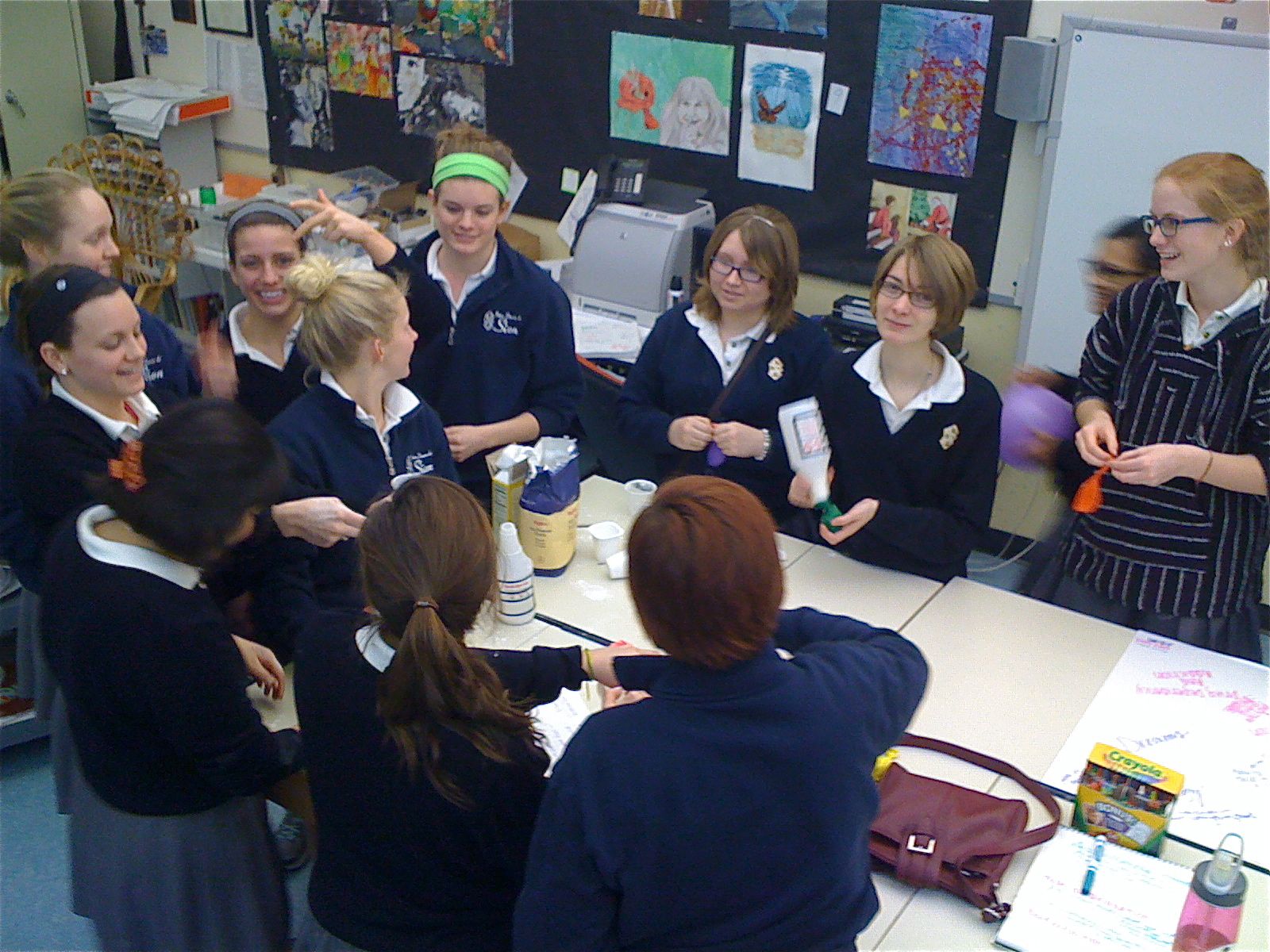 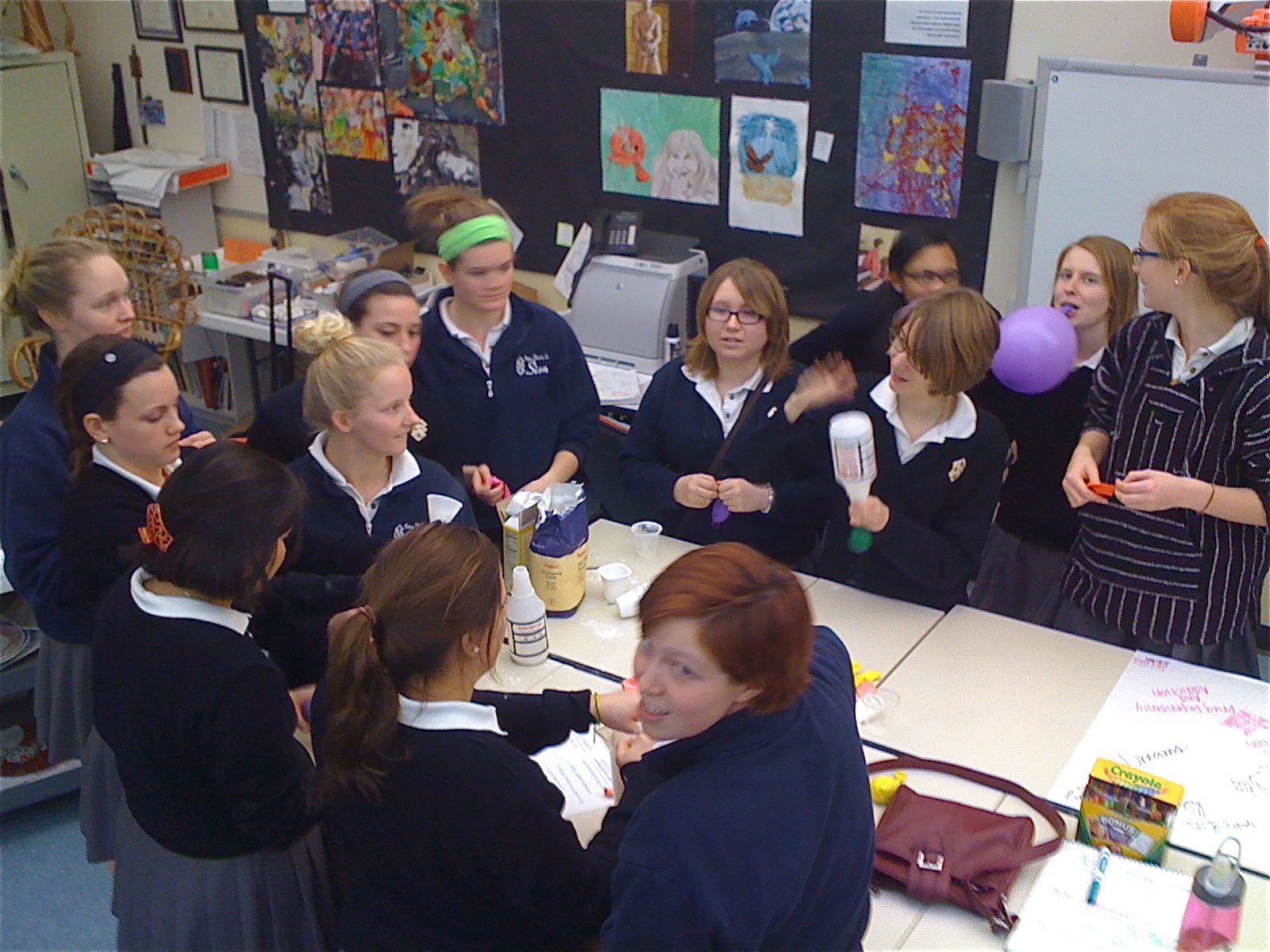 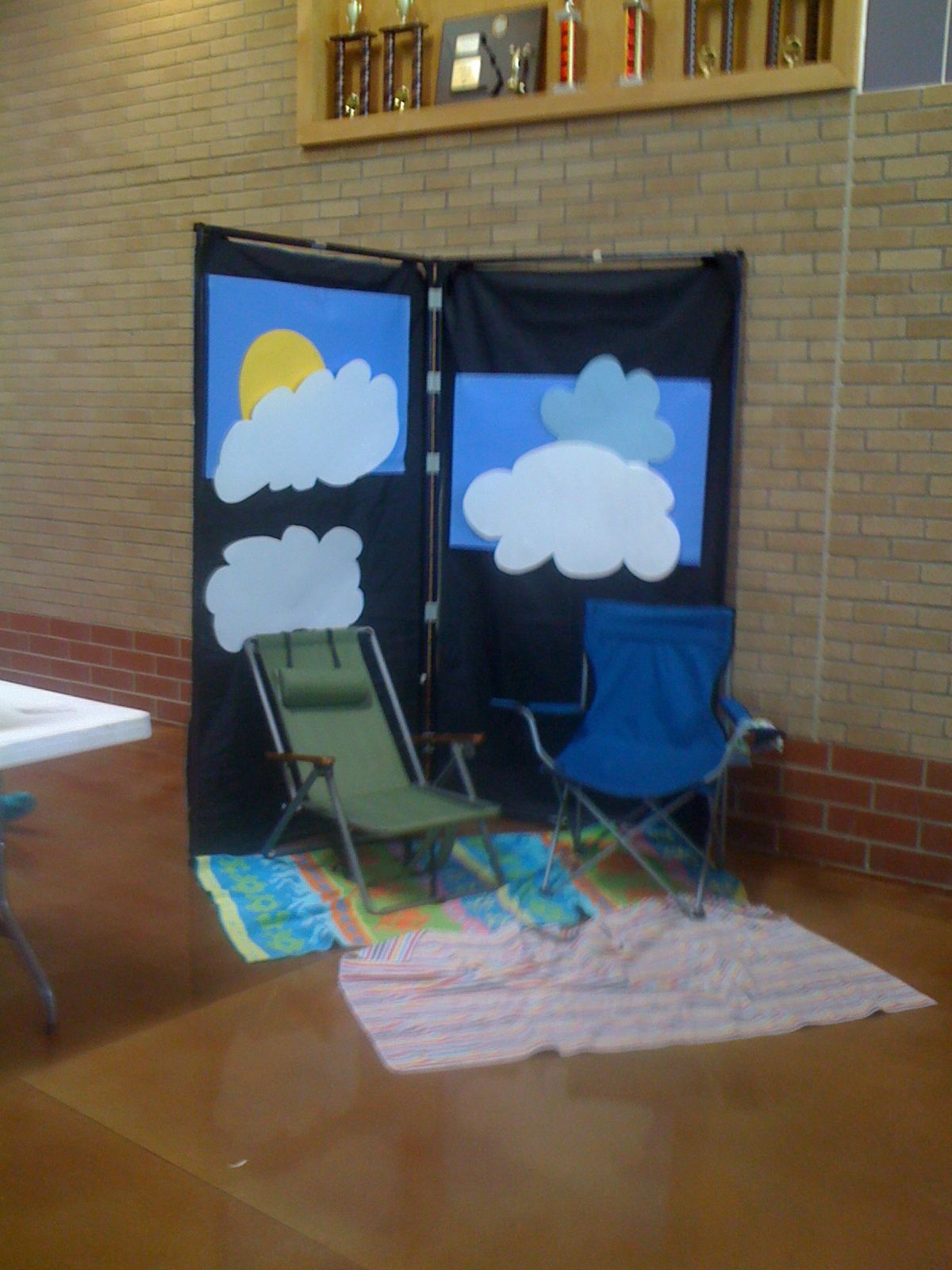 2013
De-Stress
   Fest
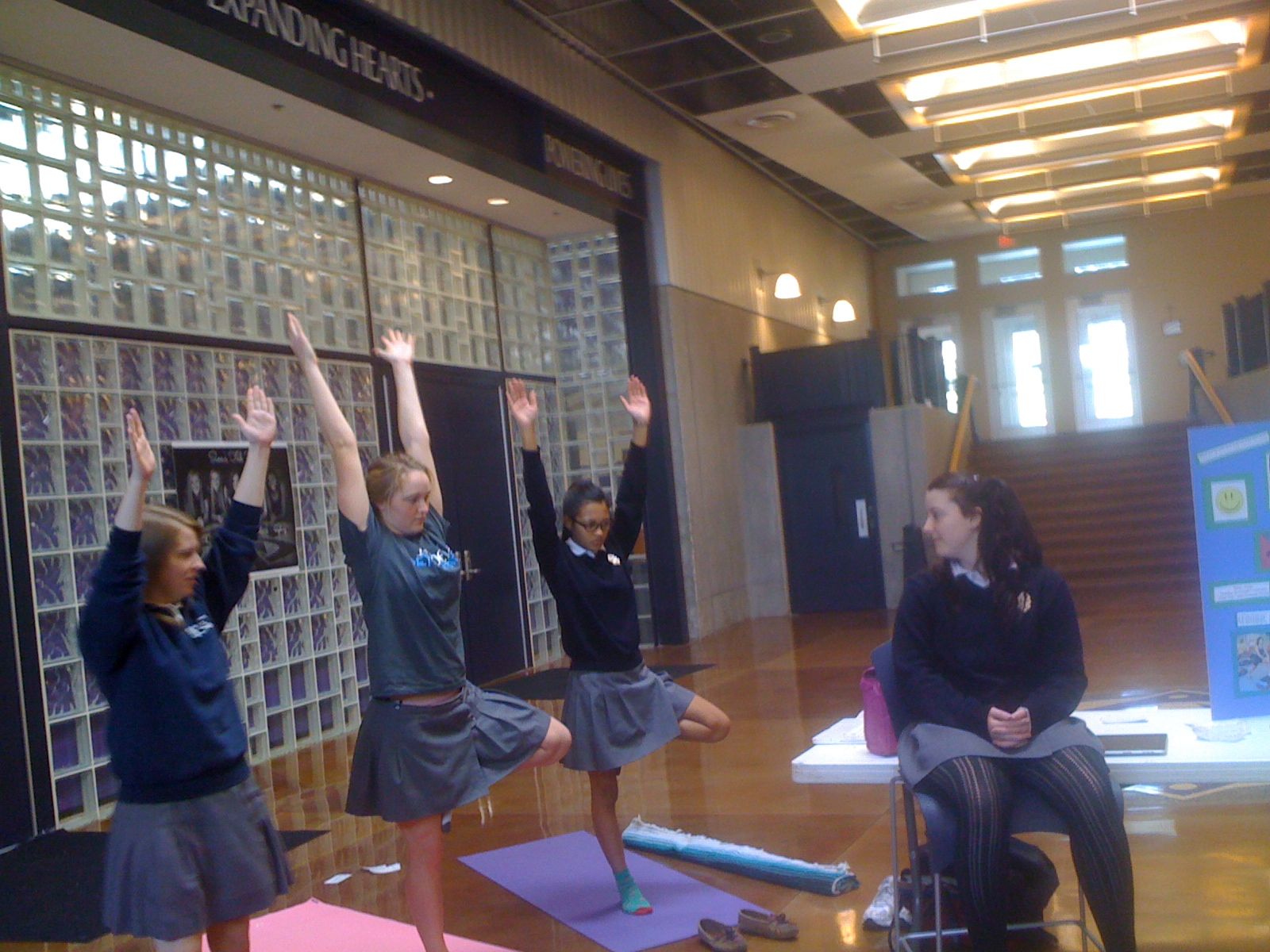 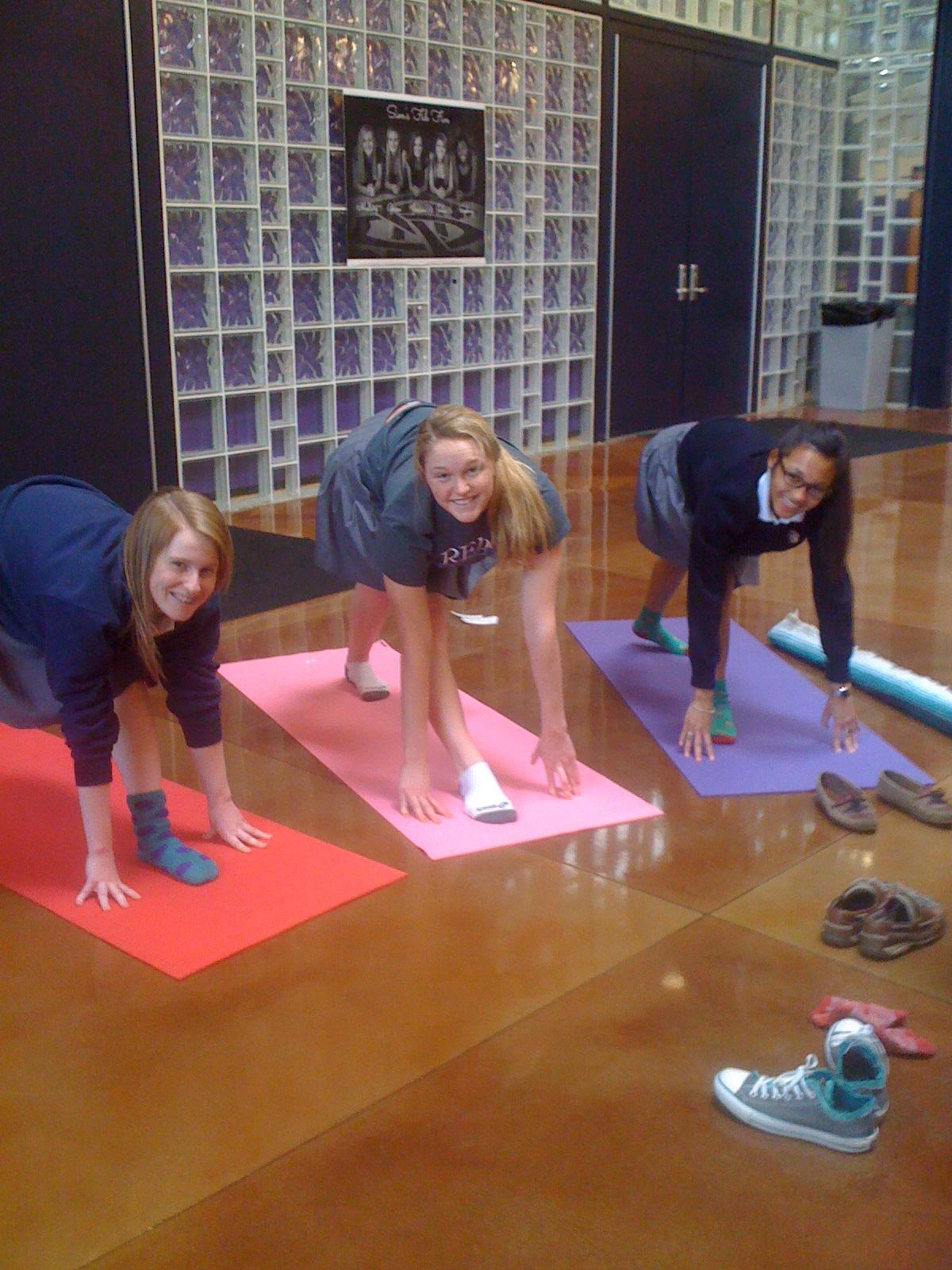 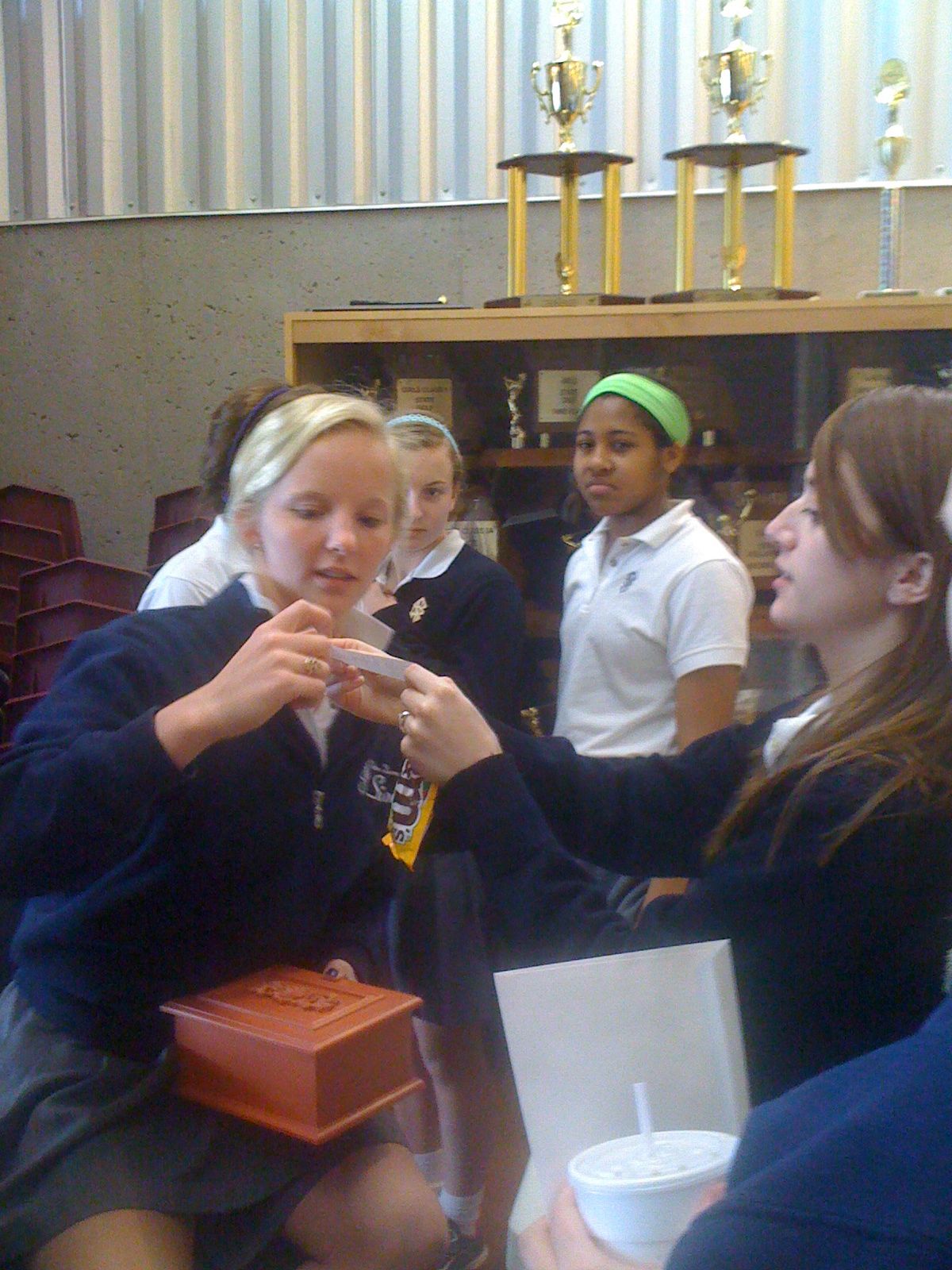 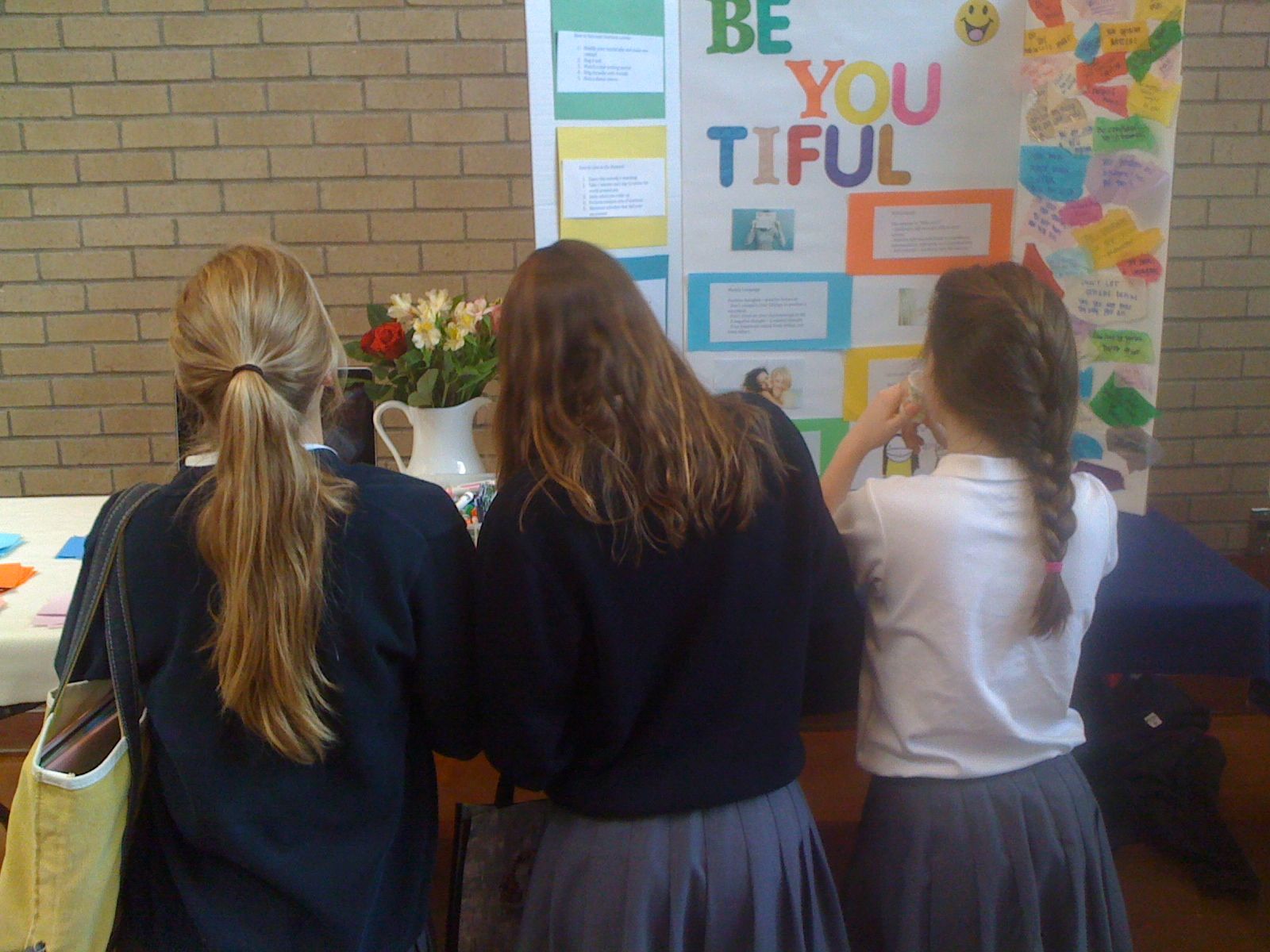 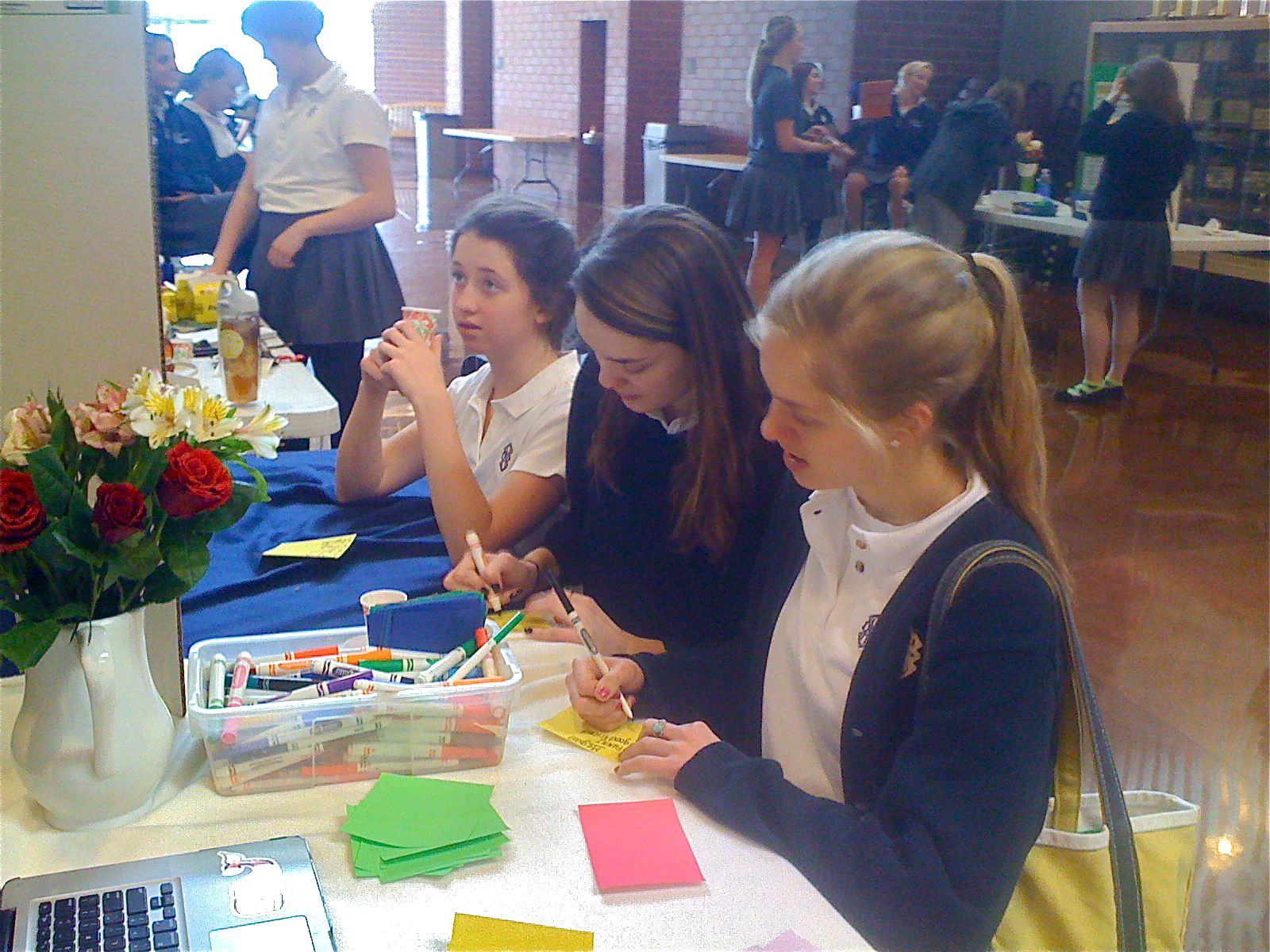 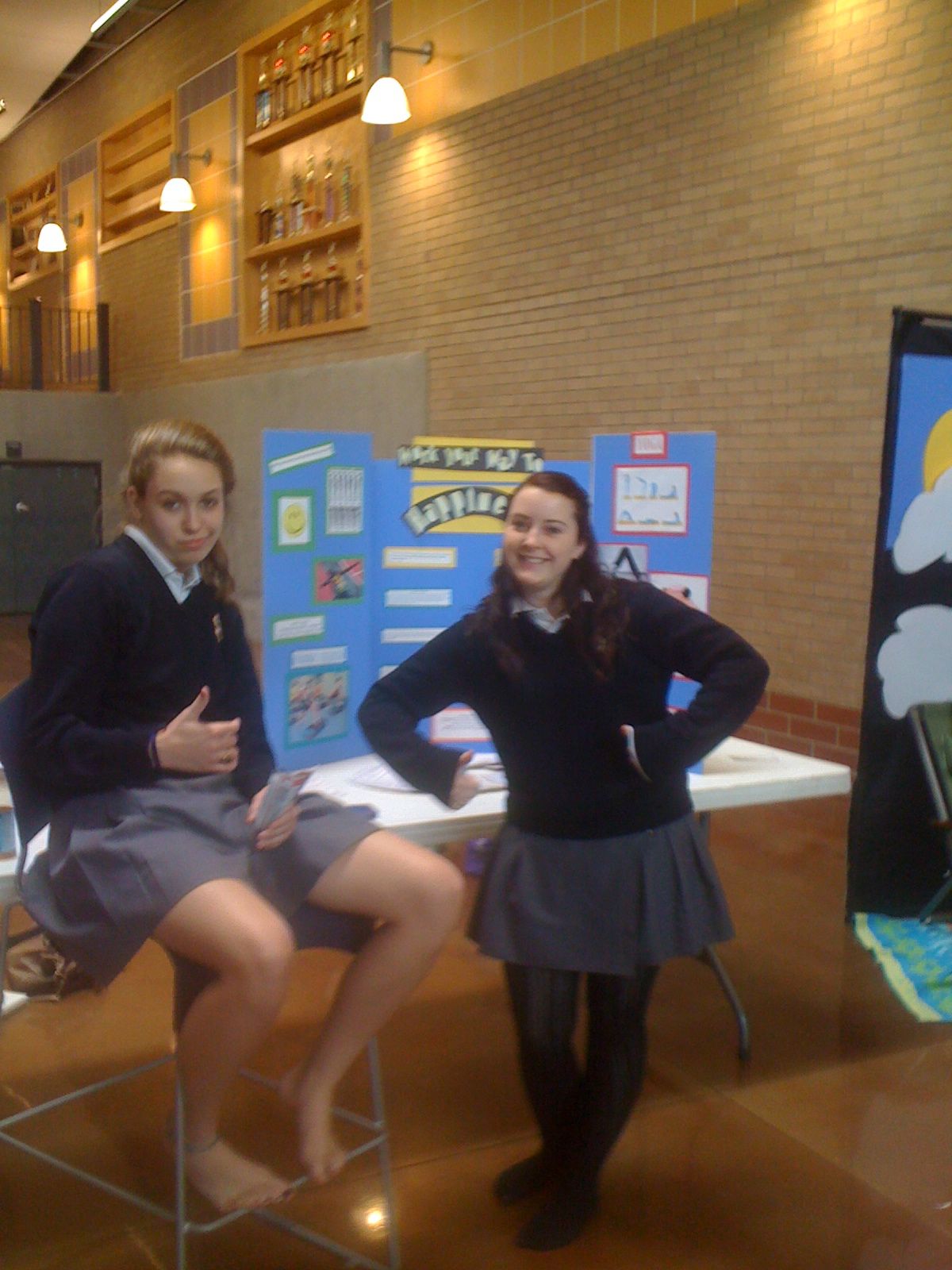 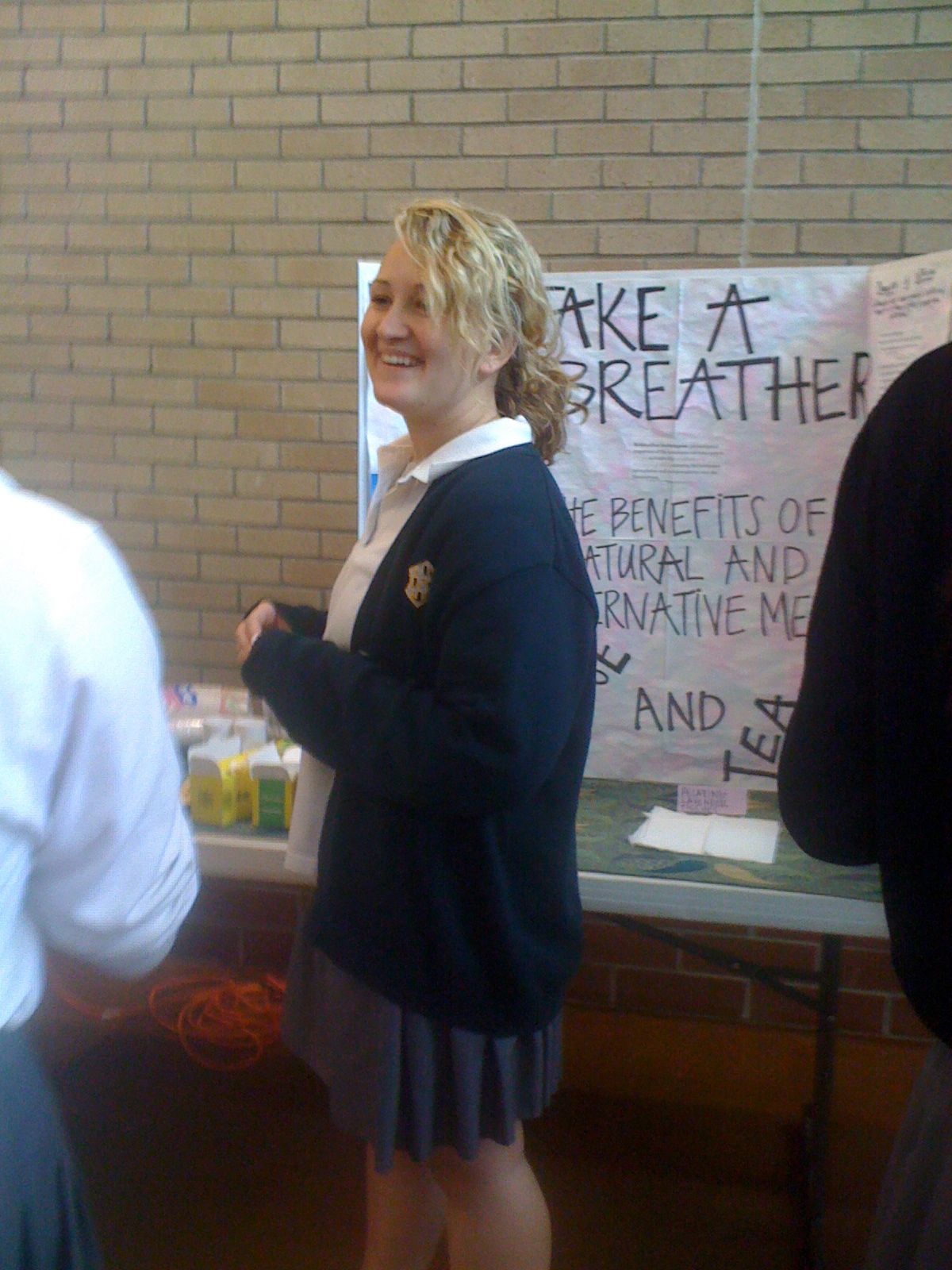 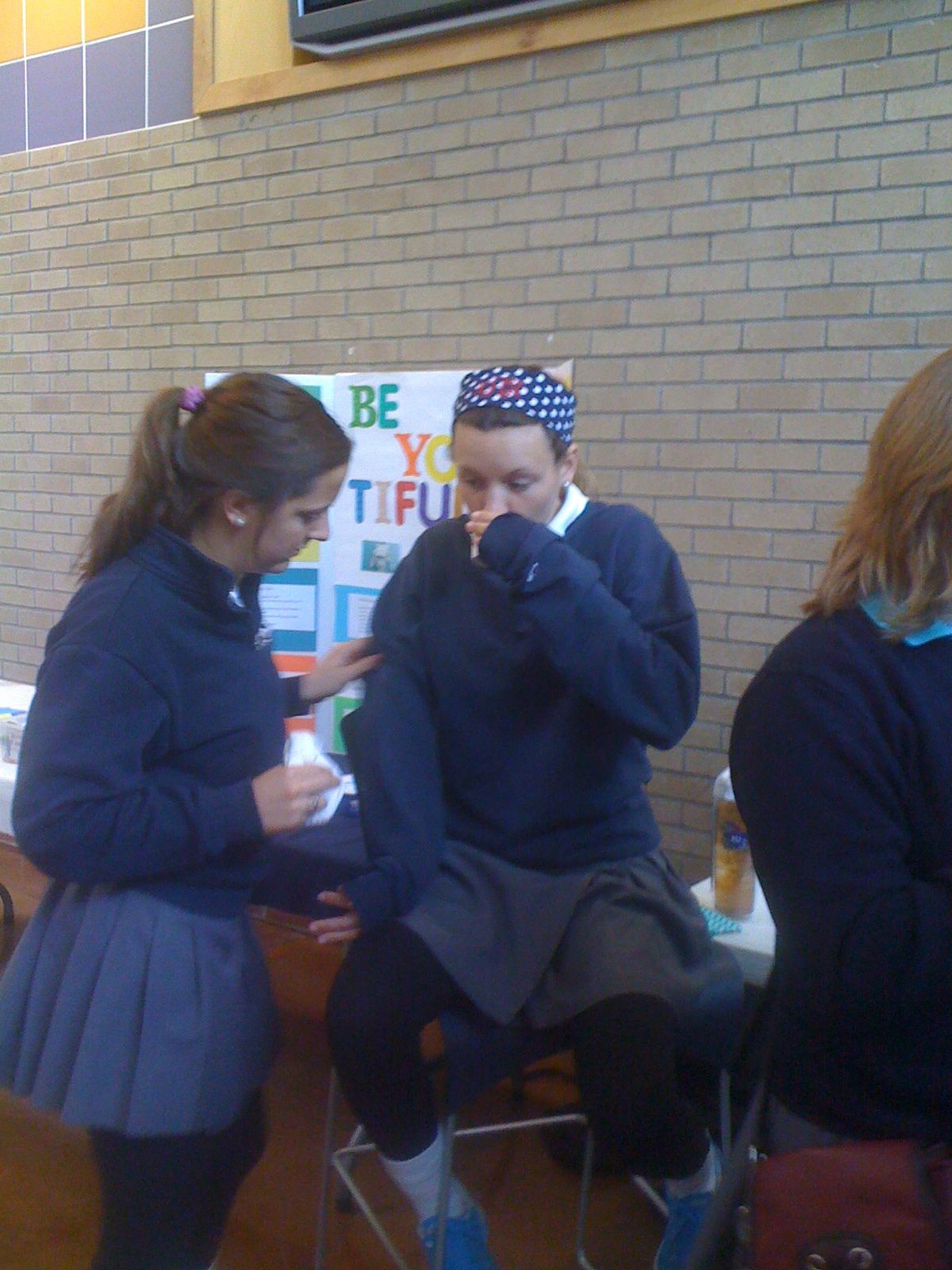 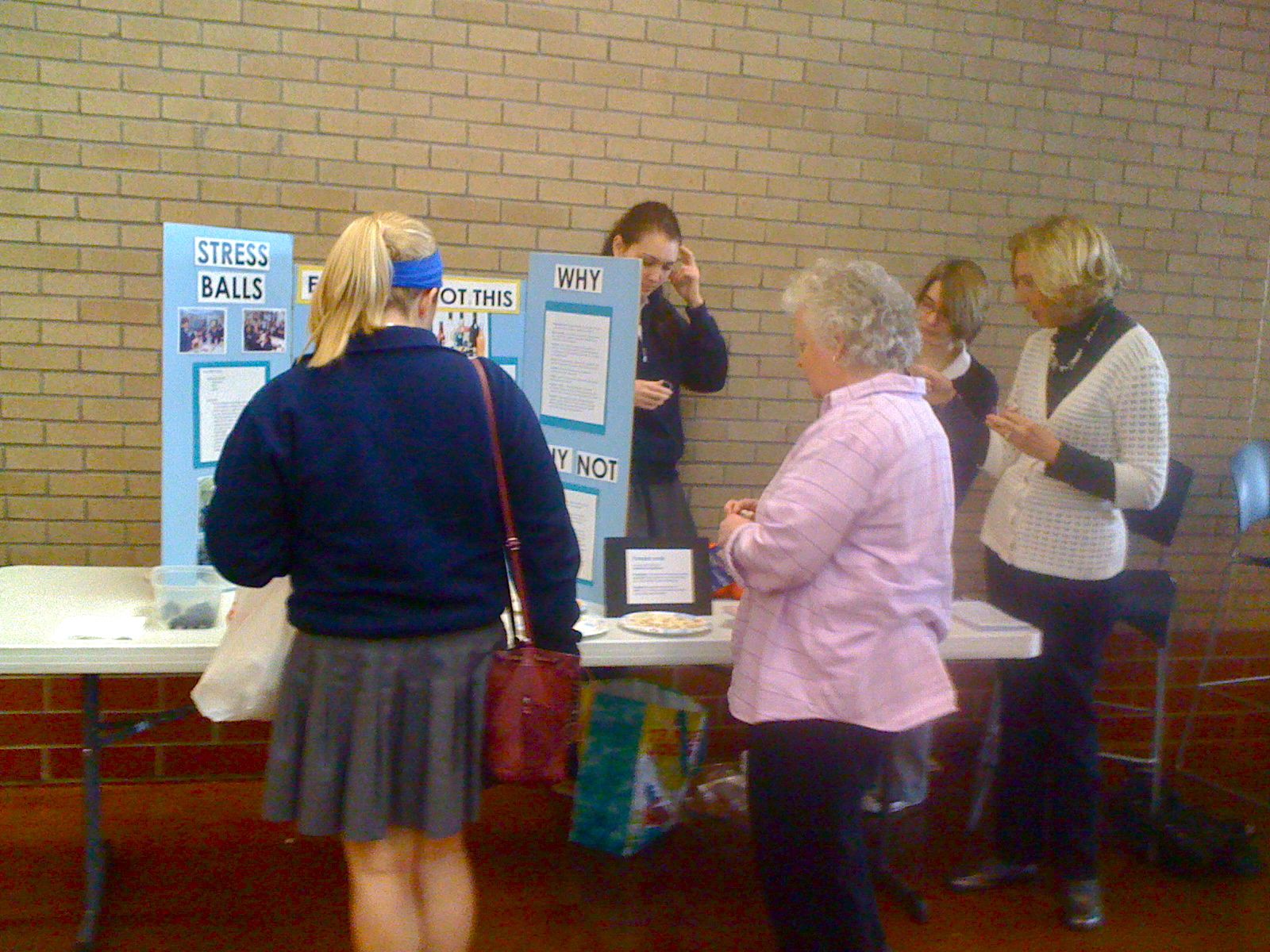